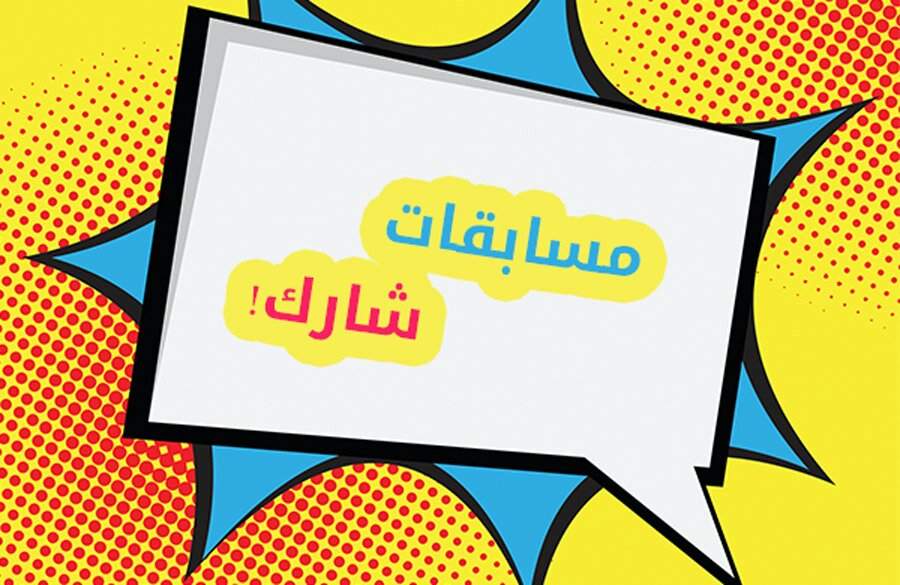 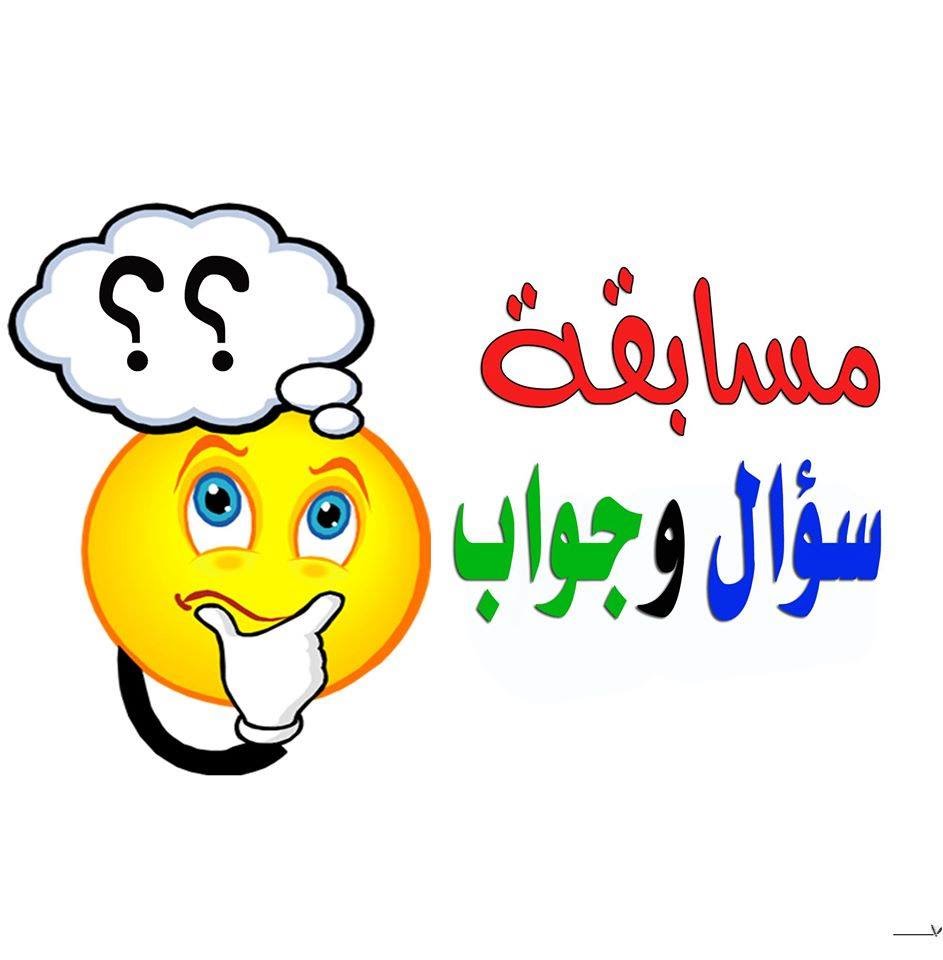 إختر الإجابة الصحيحة ياصغيري:
.............
ما هذا ؟
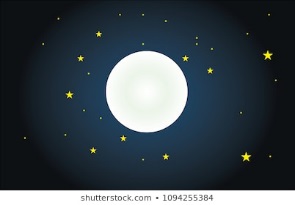 ........................................................
هذا قَمَرٌ
هذه قَمَرٌ
هؤلاء قَمَرٌ
.............
ما هذا ؟
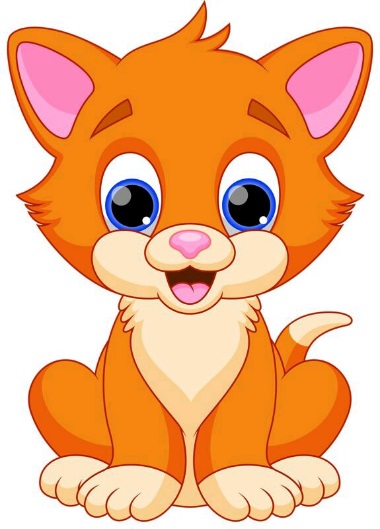 ........................................................
هن قِطَةُ
هذا قَطَةُ
هذه قِطَةٌ
.............
ما هذا ؟
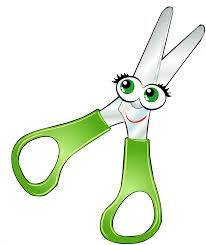 ........................................................
هؤلاء مقص
هذه مِقَصٌ
هذا مِقَصٌ
.............
ما هذا ؟
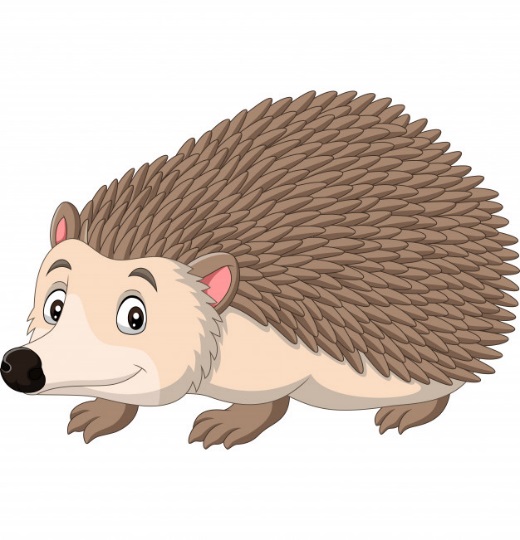 ........................................................
هذا قنفذ
هذه قنفذ
هؤلاء قنفذ
.............
ما هذا ؟
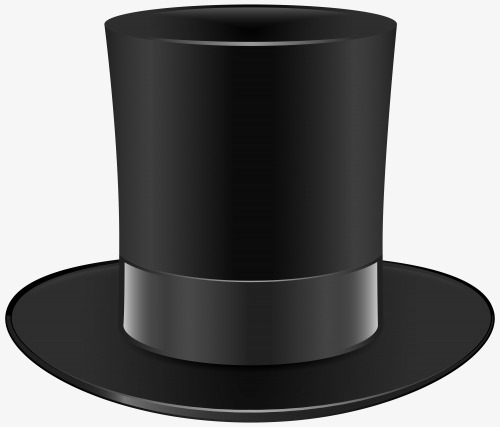 ........................................................
هؤلاء قبعة
هذا قبعة
هذه قبعة
.............
ما هذا ؟
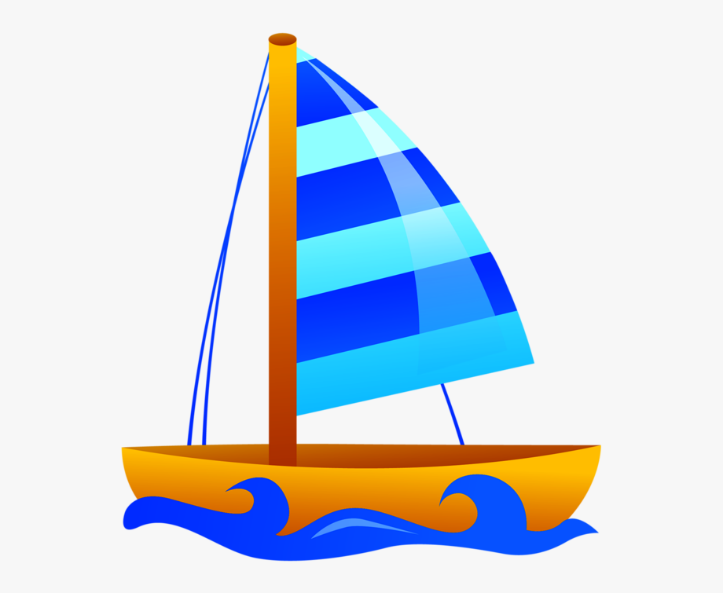 ........................................................
هن قارب
هذه قارب
هذا قارب
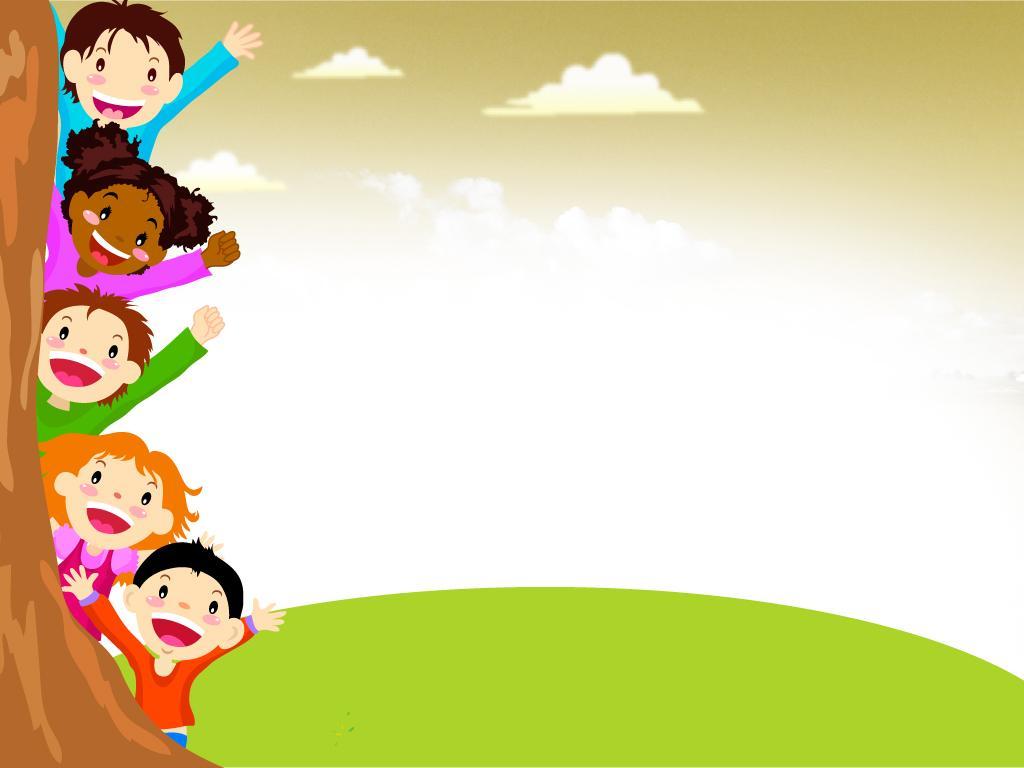 لقد انتهت أسئلة اليوم يا أحبتي الصغار ودمتم رائعين
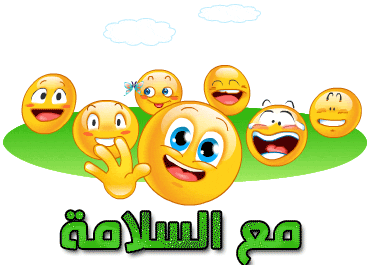